What can the USA learn from the world on accessibility policy?
Drupal GovCon
September 24, 2020 (4:30 pm ET)
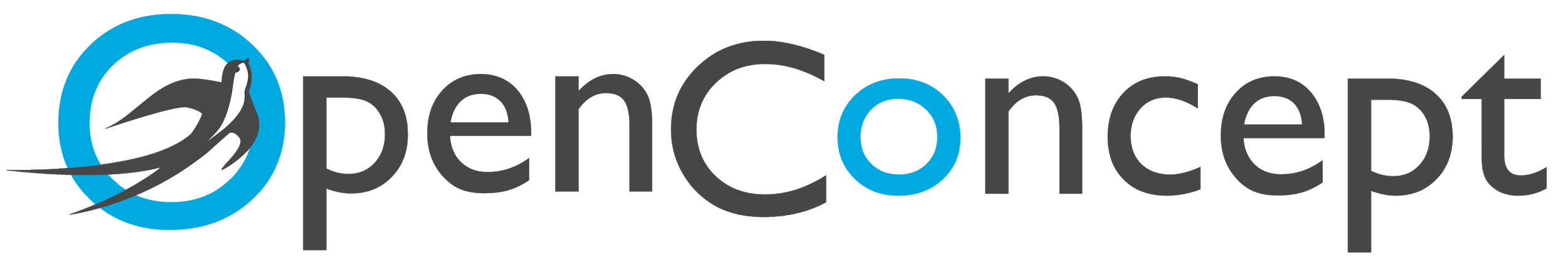 [Speaker Notes: I’m really happy to be back at Drupal GovCon, and wish I could be there in person with you all!]
Section 508
[Speaker Notes: The granddaddy of accessibility legislation is Section 508 in which 1998 the US Congress amended the Rehabilitation Act to require Federal agencies to make their electronic and information technology accessible to people with disabilities.

It was preceded by Section 504 of the Rehabilitation Act of 1973, the fight for the enactment of this was featured in the film Crip Camp earlier this year. 

Links:
https://en.wikipedia.org/wiki/Section_504_of_the_Rehabilitation_Act
https://cripcamp.com/
https://en.wikipedia.org/wiki/Section_508_Amendment_to_the_Rehabilitation_Act_of_1973]
Section 508 Refresh
[Speaker Notes: This was updated in January 2017 to bring it more in alignment with the World Wide Web Consortium’s (W3C) Web Content Accessibility Guidelines (WCAG) 2.0 AA (WCAG).

In the interim the rest of the world had implemented WCAG 1.0 & WCAG 2.0 preparing for the release of WCAG 2.1.  

In that time the W3C also worked on a number of other guidelines including Authoring Tool Accessibility Guidelines (ATAG), & User Agent Accessibility Guidelines (UAAG). The W3C also facilitated standards like HTML, CSS & ARIA which are key for web accessibility. The W3C has less than 100 staff. 

Links:
https://www.access-board.gov/guidelines-and-standards/communications-and-it/about-the-ict-refresh
https://www.w3.org/WAI/standards-guidelines/]
Little 508’s — State, County & Cities
[Speaker Notes: The internet is evolving more quickly that accessibility regulation. Various governments & other organizations either leverage Section 508 or build on it. Some are adopting WCAG 2.1 AA as the standard because they are forward looking, others because they are forced into it though a lawsuit. 

In 2018 Alameda County, California became the first county to officially endorsed WCAG 2.1 AA, although that was through a settlement with the National Federation of the Blind. California state websites use WCAG 2.1 AA as it’s standard. 

Links:
https://webstandards.ca.gov/accessibility/
https://www.lflegal.com/2018/11/alameda-voting/]
Ontario, Canada - AODA
[Speaker Notes: Some in the USA will have heard of Ontario’s Accessibility for Ontarians with Disabilities Act (AODA). This only applies to organizations that work in the province. This introduced a number of interesting innovations in government accessibility regulations:

It was progressive in that it had implications for a wide range of organizations, but government organizations & larger organizations were required to implement it earlier. 
ICT was one of it’s focuses, but also touched on services so even volunteers required training on how to communicate with people with disabilities.
Organizations & their directors can face hefty fines for failing to meet the AODA.

This legislation was passed in 2005, with the goal of making Ontario an accessibility leader in 2025. 

Critique: Government enforcement has been key, but it has been largely absent. 

Links:
https://en.wikipedia.org/wiki/Accessibility_for_Ontarians_with_Disabilities_Act,_2005#Ontarians_with_Disabilities_Act
https://aoda.ca/enforcing-aoda-compliance/]
Accessible Canada Act
[Speaker Notes: In 2019 Canada passed the Accessible Canada Act (ACA). The goal is the realization of a Canada without barriers, on or before January 1, 2040. Canada is a federal system and there clear distinctions the responsibilities of the Government of Canada and the governments in each of the provinces. 

The ACA applies to the federal government, but also to all federally regulated agencies. 

Some highlights:
Specifically calls for the creation of a Chief Accessibility Officer and other roles
Applies to both public facing and public public sector facing sites (huge transition for the IT industry to have to worry about back-end accessibility)
Includes a significant program to hire People with Disabilities to ensure that the Government of Canada is more representative 

Critique: Been over a year and key positions haven’t been filled. So far it’s been slow to get moving. 

Links:
https://en.wikipedia.org/wiki/Accessible_Canada_Act]
European Union
[Speaker Notes: Europe is really the government which is leading accessibility innovation in the world. 

The Web Accessibility Directive & European Accessibility Act in particular are really setting the stage.  

This legislation is going to be implemented differently in each member state. The important thing is that states exceed the requirements in their own national legislation.

Several European research organizations are responsible for maintaining the European Harmonized Accessibility Standards (EN 301 549). This is an evolving standard that is much broader than the web, but is currently embracing WCAG standards.  It is progressive, so the last release, version 3.1.1 from November, includes WCAG 2.1 AA guidelines for their web standards. 

Links:]
European Union & the UK
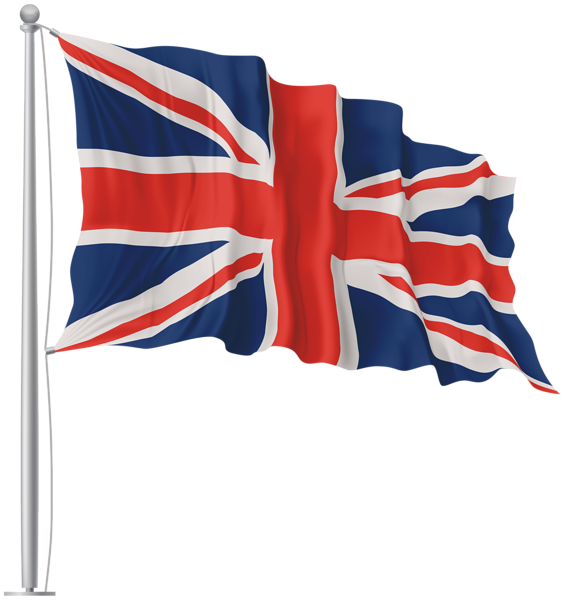 [Speaker Notes: The UK’s Government Digital Services is also doing an amazing job, even though it is leaving the EU. 

As the key government driving Open Government & Digital Nations, the UK has been contributing a lot to the space of accessibility, building on the EU’s requirements.

The UK will likely keep up with the EU’s accessibility standards, even after Brexit is implemented, but likely after that too. 

Worth noting that the UK created their own standard, BS 8878 has since been superseded by ISO 30071-1 - the goal of which is how organizations can 


Links:
https://github.com/alphagov/accessibility-monitoring
https://gds.blog.gov.uk/category/accessibility/
https://www.hassellinclusion.com/bs8878/]
Web Accessibility Directive
[Speaker Notes: As of yesterday, all public sector websites of all member states of the EU must conform to WCAG 2.1 AA.

They depend on:
Accessibility monitoring
Accessibility statements
Changes in procurement

In June of 2021 this will apply to all mobile apps and by December of 2021 member states will need to do public reporting on their progress. 

Links:
https://en.wikipedia.org/wiki/Web_Accessibility_Directive]
European Accessibility Act
[Speaker Notes: The European Accessibility Act will apply similar legislation to the private sector. 

The EAA is focused on easing trading relationships between member states.  This will have implications with any company with European customers.

It is great that Disabled Persons’ Organisations are going to be involved with national authorities and the European Commission to advise them during the implementation of the Act.

Links:
https://en.wikipedia.org/wiki/European_Accessibility_Act]
New Zealand & Australia
[Speaker Notes: Ok, I haven’t been to either NZ or Australia, so just have a photo of a sheep with a bird on it to share.

NZ has produced a Web Accessibility Standard 1.1 which embraces WCAG 2.1 AA as the standard. New Zealand is a member of the Digital Nations, which is a group of nation states which have signed a charter which includes accessibility, but also open government. 

Australia is endorsing the first version of the European Standard, EN 301 549 but has not updated it.  This is now a requirement of their government’s procurement rules. 

Links:
https://www.digital.govt.nz/standards-and-guidance/nz-government-web-standards/web-accessibility-standard-1-1/
https://www.standards.org.au/standards-catalogue/sa-snz/communication/it-040/as--en--301--549-colon-2016
https://www.dta.gov.au/help-and-advice/about-digital-service-standard]
The world
[Speaker Notes: Singapore?
Israel?
India?
Norway?

Links:]
United Nations
[Speaker Notes: Many countries with accessibility legislation are also signatories of the Convention on the Rights of Persons with Disabilities (CRPD). 

The USA signed this document in 2009, but has yet to ratify it. The handful of others which have signed but not ratified it include Ireland, Libya, Lithuania, Belarus, Kyrgyzstan, Uzbekistan, Bhutan. At this point almost every country in the world has signed it.]
Investing in the future
[Speaker Notes: The European Commission is sponsoring - 

We4Authors & the We4Authors Cluster - An initiative to improve authoring tools involving me but led by Funka
WAI-Tools - Building open Scalable Web Accessibility Assessments
Easy Reading - Enable people with cognitive disabilities to better read, understand, and use web pages.
WAI-Guide - Support Training, Awareness Raising, and Capacity Building

Yes US Department of Health and Human Services (HHS) is also a sponsor of the W3C. Historically the US Access Board and the National Science Foundation have contributed as well.

Links:
https://accessibilitycluster.com/
https://www.w3.org/WAI/about/sponsoring/
https://www.w3.org/WAI/eval/report-tool/#!/
https://ec.europa.eu/digital-single-market/en/content/wai-tools]
Government Procurement
[Speaker Notes: Governments in some countries are working closely with their vendors to see that they are able to meet the new digital accessibility requirements. 

In many countries government is the largest single purchaser of goods and services. The impact of government contracting is huge and can really change the realities for people outside of government. 

The EU set up the Accessible ICT Procurement Toolkit to help make it easier to purchase accessible ICT. I am not sure how that compares with BuyAccessible.gov or the new Accessible Requirements Tool.

Links:
http://mandate376.standards.eu/standard
https://section508.gov/art/home]
Enforcement
[Speaker Notes: Many countries have fines, but few enforce them. Ontario should be.  I understand that Norway & Israel are. 

Mitchell Evan @mitchellrevan noted that some accessibility professionals are often squeamish about legal enforcement, concerned it drives mere compliance instead of quality. 

Laws spur organizations to start accessibility programs. Quality is a function of company culture + individual skills, independent of how the program started.]
Monitoring
[Speaker Notes: The EU’s focus on monitoring and public reporting will be particularly useful. Having a scorecard to allow citizens to determine if their government is living up to the expectations that they set. 

Public reporting and clear responsibility is key for this. The implementation of California’s AB434 may have been a bit flawed, but having government agency execs clearly accountable for accessibility is definitely a motivator.

Link:
https://leginfo.legislature.ca.gov/faces/billNavClient.xhtml?bill_id=201720180AB434
https://github.com/GovTechSG/purple-hats
https://github.com/alphagov/accessibility-monitoring]
Accessibility Statements
[Speaker Notes: The incorporation of accessibility statements may also be a real game changer.  Having a easy means for citizens to learn what accessibility work has been done on a site and about an organization's commitment to inclusion is important. Even more so allowing citizens to report barriers that may have been missed.

This is becoming much more common in the EU because of the Web Accessibility Directive. 


Link:
https://www.gov.uk/guidance/accessibility-requirements-for-public-sector-websites-and-apps]
Hire People with Disabilities
[Speaker Notes: The Accessible Canada Act has a big focus on hiring folks with disabilities.  This is useful both in terms of diversity & inclusion goals, but also simply making people aware of the many ways that people use the web.

Links:
https://disabilityin.org/]
Keep up with the W3C & the Internet
[Speaker Notes: The internet evolves pretty quickly and it is critical for accessibility regulations to keep up.  The first iPhone was released in 2007 and WCAG 2.0 was released in 2008.  Do you remember how you navigated the world before your smartphone? Government regulation has to move in increments smaller than a decade. 

The EU is following the Harmonized Accessibility Standards EN 301 549. I am not sure if version 4 will be released this year due to COVID, but it is clear that it is set up to evolve over time.

Links:
https://portal.etsi.org/webapp/workprogram/Report_WorkItem.asp?WKI_ID=50127
https://www.hassellinclusion.com/bs8878/]
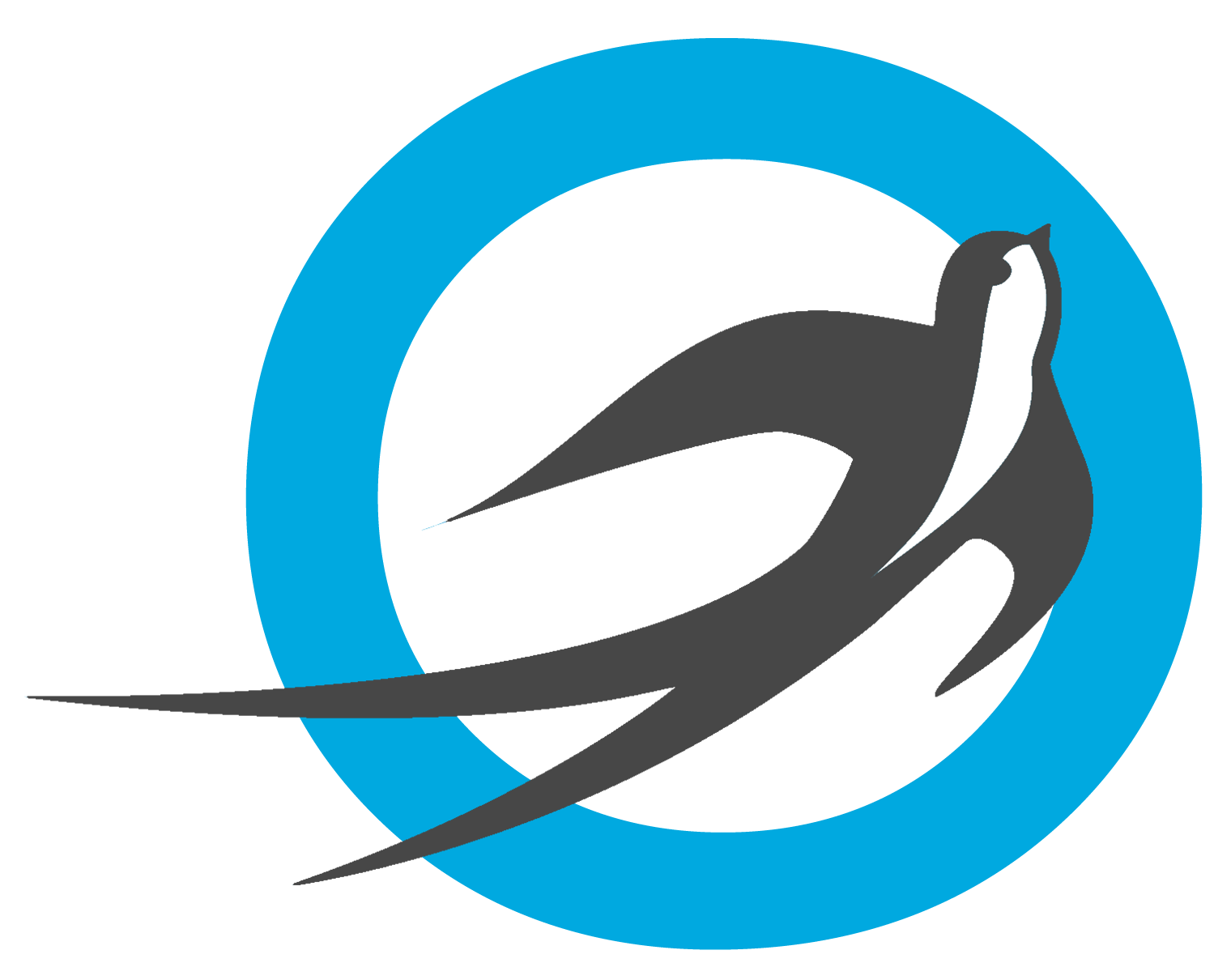 Questions

http://openconcept.ca

@mgifford
[Speaker Notes: Questions

Links:
https://webaim.org/articles/laws/world/australia#legis
https://www.lflegal.com/2013/05/gaad-legal/
https://www.w3.org/WAI/policies/]